Evaluation of Nordstream-explosionsapplying NDC-in-a-Box Software

Ulrike Mitterbauer NDC-AT / GeoSphere Austria
P2-3- 306
- Two REB-events were classified as suspicious events by the Austrian National Data Center:

26.9.2022 00:03 UTC, mb 3.1
26.9.2022 17:03 UTC, mb 3.2









- Testing the capabilities of the NDC

Forensic analysis

Analysis local data with waveform-analysis-tools provided within NDC-in-a-Box
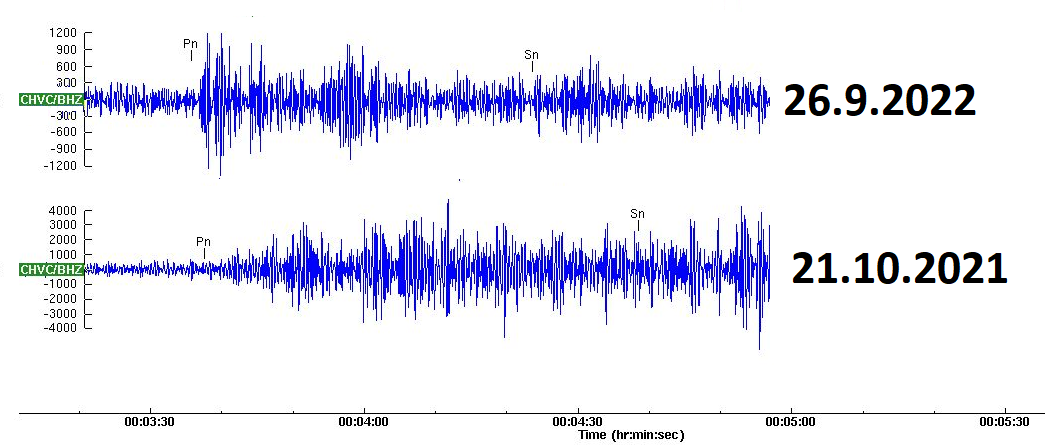